Департамент по физической культуре и спорту администрации города Липецка
МУНИЦИПАЛЬНОЕ АВТОНОМНОЕ УЧРЕЖДЕНИЕ ФИЗКУЛЬТУРНО-ОЗДОРОВИТЕЛЬНЫЙ КОМПЛЕКС «ПЛАМЯ»
КОДЕКС
профессиональной этики и служебного поведения работников
МАУ ФОК «Пламя»
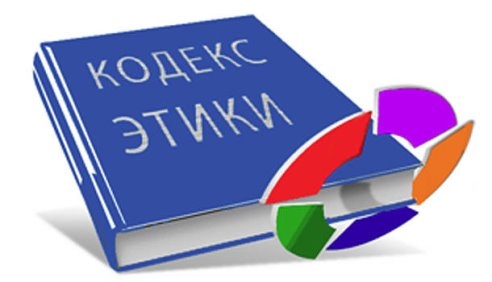 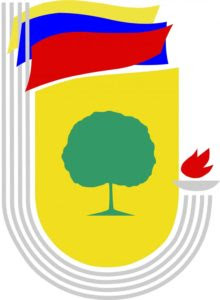 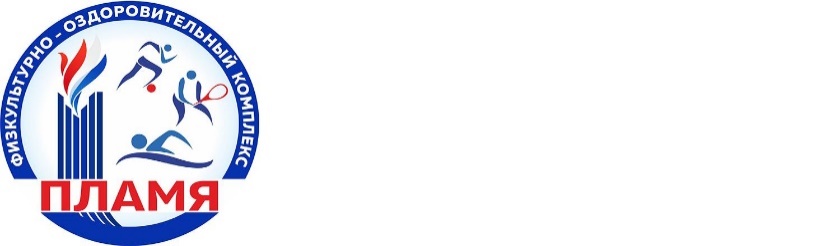 ЦЕЛЬ КОДЕКСА
Цель кодекса – определить основные нормы профессиональной этики в отношениях работников физической культуры и спорта, с населением, с сообществом физической культуры и спорта, государством, с руководителем и представителями социума.
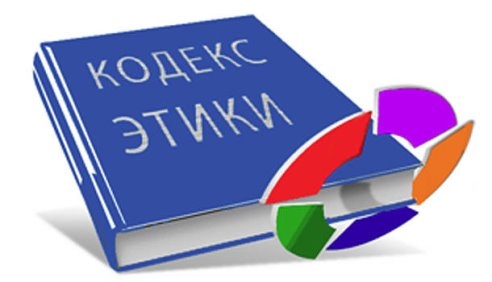 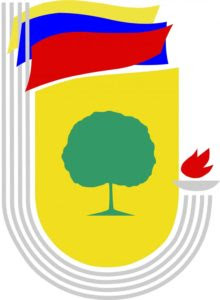 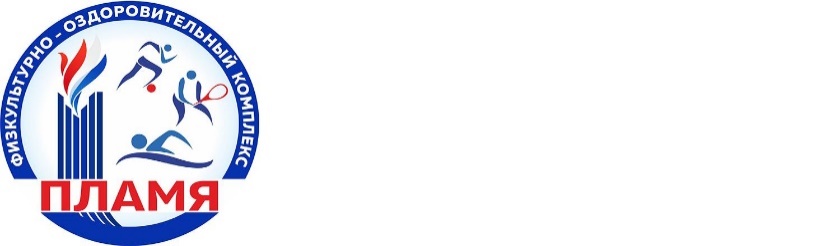 ОСНОВЫ ДЕЯТЕЛЬНОСТИРАБОТНИКА ФИЗИЧЕСКОЙ КУЛЬТУРЫ И СПОРТА
Личность работника физической культуры и спорта.
3.1. Работники физической культуры и спорта должны быть положительным примером для занимающихся физической культурой и спортом.
3.2.Работники физической культуры и спорта не должны заниматься неправомерной деятельностью. Работники физической культуры и спорта дорожат своей репутацией.
3.3. Работники физической культуры и спорта должны быть требовательны к себе, стремиться к самосовершенствованию.
3.4. Работник физической культуры и спорта не должен терять чувства меры и самообладания.
3.5. Работники физической культуры и спорта соблюдают культуру собственной речи, не допускают использование ругательств, грубых и оскорбительных фраз.
3.6. Работник физической культуры и спорта является честным человеком, соблюдающим законодательство. С профессиональной этикой работника физической культуры и спорта не сочетаются ни получение взятки, ни ее дача.
3.7. Работники физической культуры и спорта должны бережно и обоснованно расходовать материальные и другие ресурсы. Они не должны использовать имущество Учреждения (помещения, мебель, телефон, компьютер, копировальную технику, другое оборудование, почтовые услуги, инструменты и материалы), а также свое рабочее время для личных нужд.
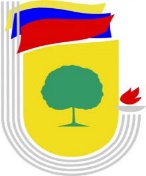 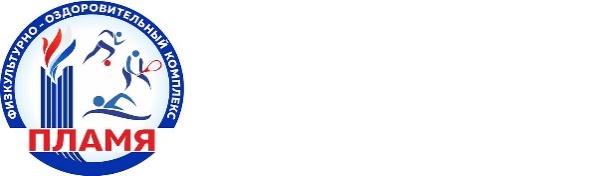 ВЗАИМООТНОШЕНИЯ РАБОТНИКА ФИЗИЧЕСКОЙ КУЛЬТУРЫ И СПОРТА С ЗАНИМАЮЩИМИСЯ
4.1. Работник физической культуры и спорта проявляет уважение к личности каждого занимающегося‚ доброжелательное внимание ко всем занимающимся, учитывает их возрастные и индивидуальные особенности.
4.2. Работник физической культуры и спорта в своей работе не должен унижать честь и достоинство занимающегося, ни по каким основаниям, в том числе по признакам возраста, пола, национальности и иных особенностей.
4.3. Работник физической культуры и спорта чутко реагирует на инициативу занимающихся в общении, учитывая их потребность в поддержке взрослых.
4.4. Требовательность работника физической культуры и спорта по отношению к занимающимся должна быть позитивной и обоснованной.
4.5. Работник физической культуры и спорта выбирает методы работы с занимающимся, развивающие в них такие положительные черты и качества как самостоятельность, любознательность, уважение к взрослым, забота о младших, любовь к Родине.
4.6. Работнику физической культуры и спорта следует стремиться к повышению мотивации обучения занимающегося, к укреплению веры в их силы и способности.
4.7. Работник физической культуры и спорта отмечает новые достижения занимающегося в разных видах деятельности, обращает внимание на его новые возможности и способности, справедливо и объективно оценивает работу занимающегося, не сравнивает с достижениями других занимающихся.
4.8. Работник физической культуры и спорта формирует у занимающегося положительное отношение к сверстникам.
4.9. Работник физической культуры и спорта не должен злоупотреблять своим служебным положением, используя занимающихся в Учреждении для каких-либо услуг или одолжений в личных целях.
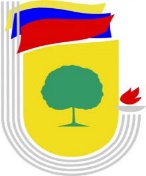 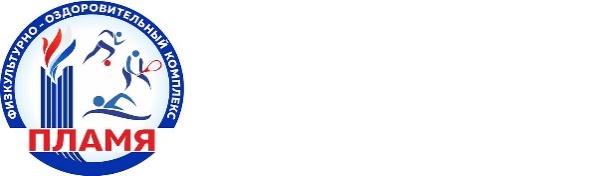 ВЗАИМООТНОШЕНИЯ РАБОТНИКА ФИЗИЧЕСКОЙ КУЛЬТУРЫ И СПОРТА С СОБЩЕСТВОМ ФИЗИЧЕСКОЙ КУЛЬТУРЫ И СПОРТА
5.1. Работники физической культуры и спорта стремятся к взаимодействию друг с другом, оказывают взаимопомощь, уважают интересы друг друга и администрации Учреждения.
5.2.Работников физической культуры и спорта объединяют взаимоуважение, поддержка, открытость и доверие.
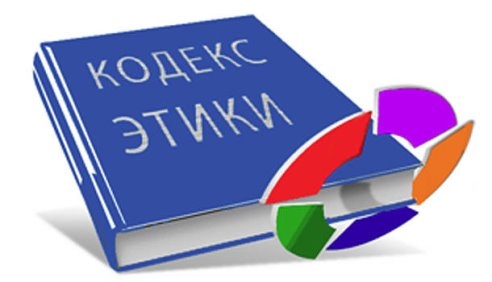 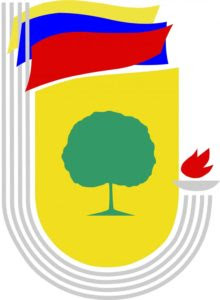 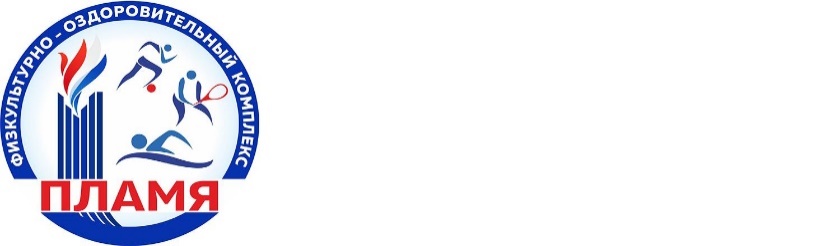 ВЗАИМООТНОШЕНИЯ РАБОТНИКА ФИЗИЧЕСКОЙ КУЛЬТУРЫ И СПОРТА С РОДИТЕЛЯМИ (ЗАКОННЫМИ ПРЕДСТАВИТЕЛЯМИ) ЗАНИМАЮЩИХСЯ
6.1. Работник физической культуры и спорта должен уважительно и доброжелательно общаться с родителями (законными представителями) занимающихся.
6.2. Работник физической культуры и спорта консультирует родителей (законных представителей) по вопросам спортивной подготовки и воспитания занимающихся.
6.3. Работник физической культуры и спорта организует работу с коллективом родителей (законных представителей) (беседы, семинары, собрания) и оказывают индивидуальную воспитательную помощь.
6.4.Отношения работника физической культуры и спорта с родителями (законными представителями) занимающихся не должны оказывать влияния на отношение к личности и достижениям занимающихся.
6.5. На отношения работника физической культуры и спорта с занимающимися не должна влиять поддержка, оказываемая их родителями Учреждению.
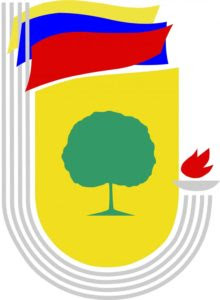 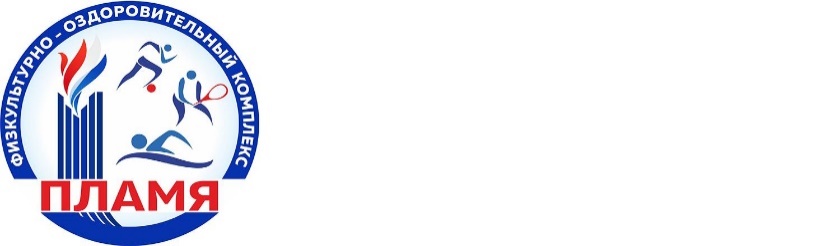 ВЗАИМООТНОШЕНИЯ РАБОТНИКА ФИЗИЧЕСКОЙ КУЛЬТУРЫ И СПОРТА С ОБЩЕСТВОМ И ГОСУДАРСТВОМ
7.1. Работник физической культуры и спорта не только обучает и воспитывает занимающихся, но и является общественным просветителем, хранителем культурных ценностей, порядочным образованным человеком.
7.2. Работник физической культуры и спорта старается внести свой вклад в развитие гражданского общества.
7.3. Работник физической культуры и спорта понимает и исполняет свой гражданский долг и социальную роль.
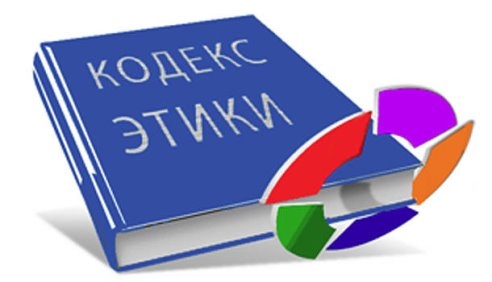 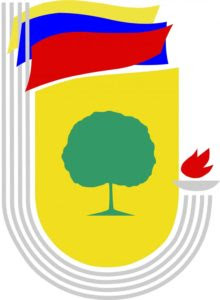 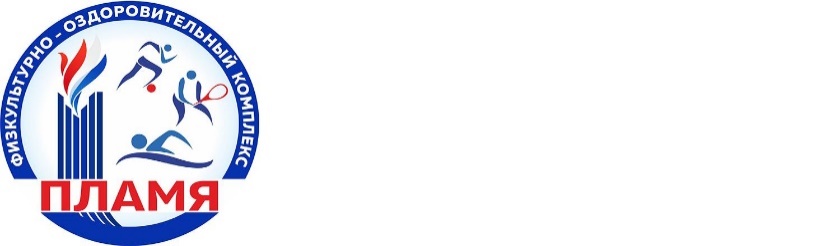 ОСНОВЫ ДЕЯТЕЛЬНОСТИ ПРОЧИХ РАБОТНИКОВ УЧРЕЖДЕНИЯ(обслуживающий персонал, административный персонал)
8.1. Прочие работники Учреждения не должны заниматься неправомерной деятельностью. Они дорожат своей репутацией. Они должны быть требовательны к себе.
8.2. Все работники Учреждения должны выполнять работу добросовестно.
8.3. Все работники соблюдают культуру собственной речи, не допускают использование ругательств, грубых и оскорбительных фраз.
8.4. Все работники Учреждения являются честными людьми, соблюдающими законодательство РФ.
8.5. Все работники Учреждения должны бережно и обоснованно расходовать
материальные и другие ресурсы. Они не должны использовать имущество Учреждения (помещения, мебель, телефон, компьютер, копировальную технику, другое оборудование, почтовые услуги, инструменты и материалы), а также свое рабочее время для личных нужд.
8.6. Все работники Учреждения должны проявлять уважение к личности каждого занимающегося и друг к другу, доброжелательное внимание ко всем занимающимся и друг к другу.
8.7. Все работники Учреждения в своей работе не должны унижать честь и достоинство занимающихся, ни по каким основаниям, в том числе по признакам возраста, пола, национальности и иных особенностей.
8.8. Все работники Учреждения не должны злоупотреблять своим служебным положением.
8.9. Все работники Учреждения стремятся к взаимодействию друг с другом, оказывают взаимопомощь, уважают интересы друг друга и администрации Учреждения.
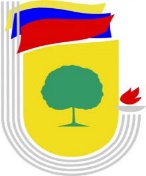 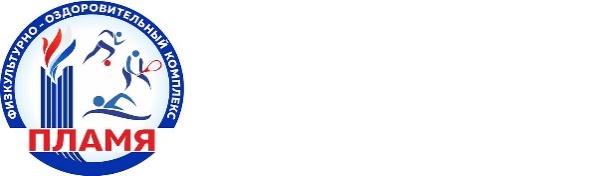 ЗАКЛЮЧИТЕЛЬНЫЕ ПОЛОЖЕНИЯ
9.1. При приеме работника на работу в Учреждение руководитель Учреждения должен оговорить должностные обязанности и ознакомить работника с содержанием данного Кодекса. Работник должен действовать в пределах своей профессиональной компетенции на основе Кодекса профессиональной этики и служебного поведения работников Учреждения.
9.2. Нарушение положений Кодекса профессиональной этики и служебного поведения работников Учреждения рассматривается общим собранием работников Учреждения и администрацией.
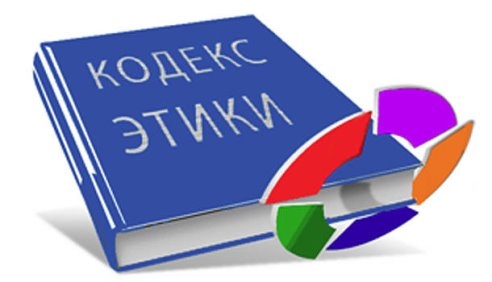 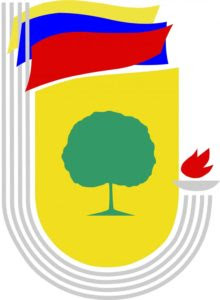 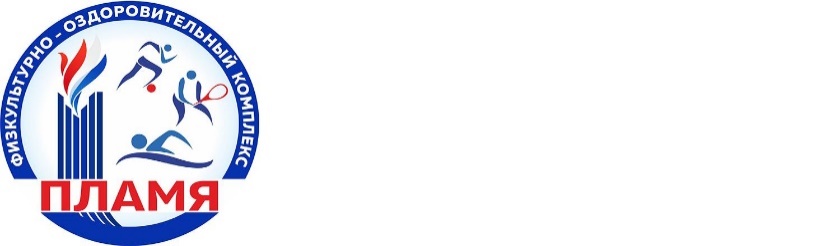 РАССМОТРЕНООбщим собранием коллективаМАУ ФОК «Пламя»Приказ от 31.08.2021 №112-одПротокол №6 от 01.06.2021
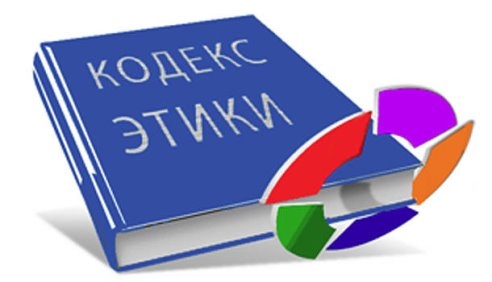 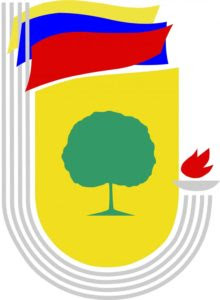 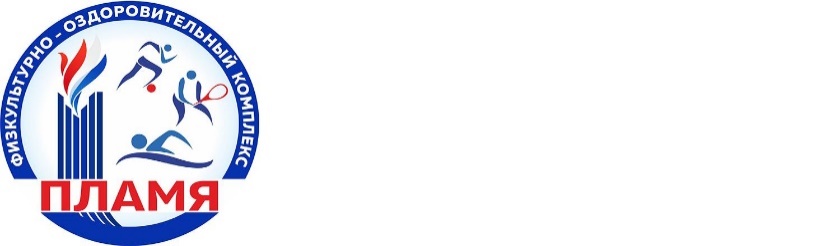